Summary
Artificial Intelligence @ BIT

2024-25-01
What is artificial intelligence?
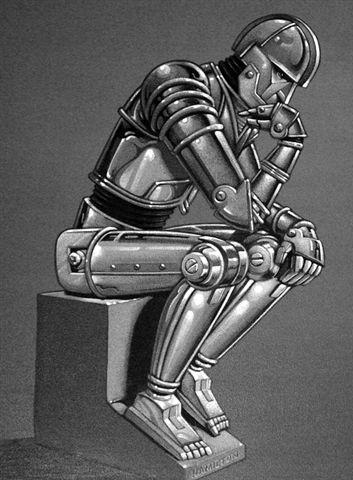 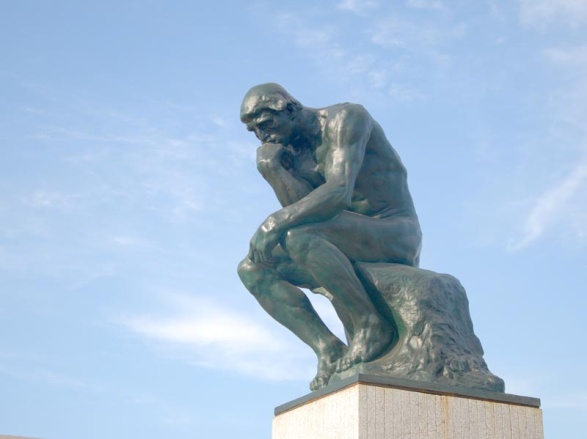 Understand and BUILD intelligent entities
Two Views: Weak AI (Turing Test); Strong AI (Chinese Room Objection)
Six Approaches: Symbolic AI; Connectionism; Machine Learning; Nouvelle AI; Simulated Evolution; Swarm Intelligence
AI:Summary
2
2024/11/18
Why six approaches?
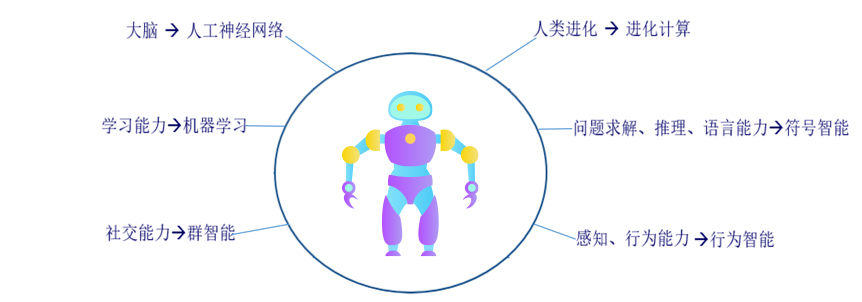 AI:Summary
2024/11/18
Cutting-Edge Researches
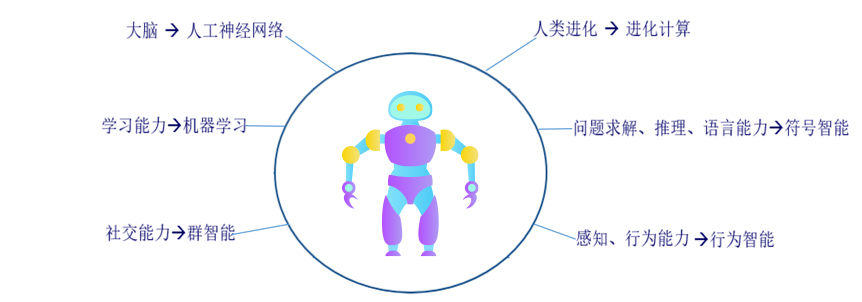 结构学习
元学习、小样本学习
知识与学习的结合
AI:Summary
2024/11/18
Meta-Learning Problem
AI:Summary
2024/11/18
How to Meta-Learning？
1 meta-train stage: the base learner is optimized with the meta-train datasets (Dtr of Meta-Train). (inner-level) 
2 meta-validation stage: the meta-validation datasets (Dtest of Meta-Train) are used to evaluate the performance on unseen tasks. Effectively, this measures the meta-generalization ability, for tuning the meta model. (outer-level)
3 meta-test stage: give a final performance estimate of the meta-learning method.
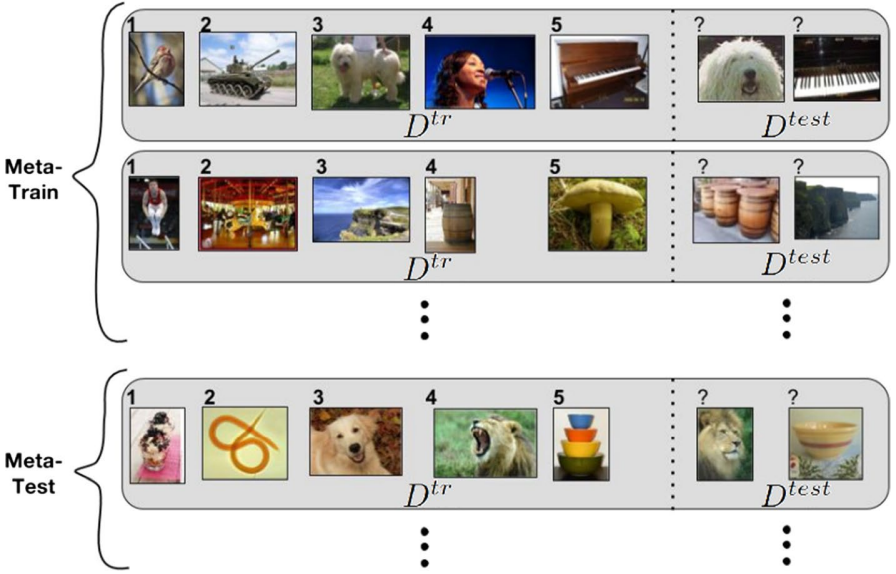 Meta-Learning Methods
AI:Summary
2024/11/18
Metric-based Matching networks
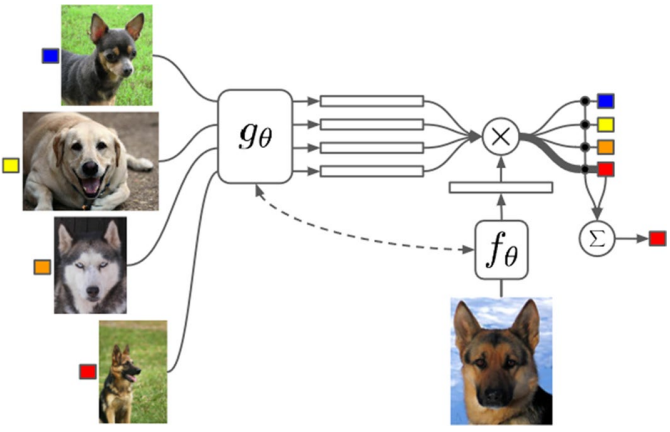 Model-based MANNs
The key idea of memory-augmented neural networks (MANNs) is to enable neural networks to learn quickly with the help of an external memory.
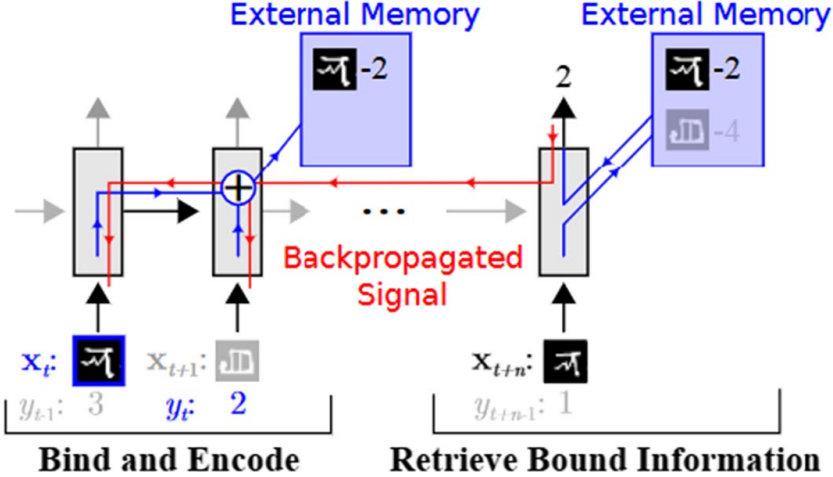 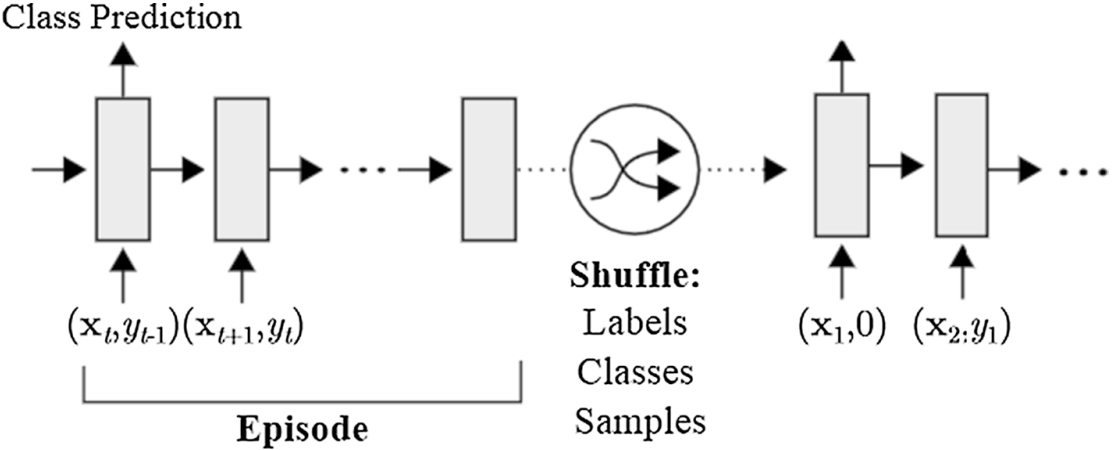 LSTM optimizer
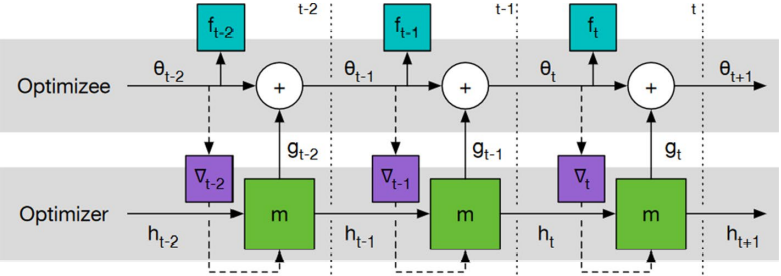 Few Shot Learning Problem
One impressive hallmark of human intelligence is the ability to rapidly establish cognition to novel concepts from just a single or a handful of examples. Humans can recognize visual objects through very few images and even children can remember a novel word by a single encounter.
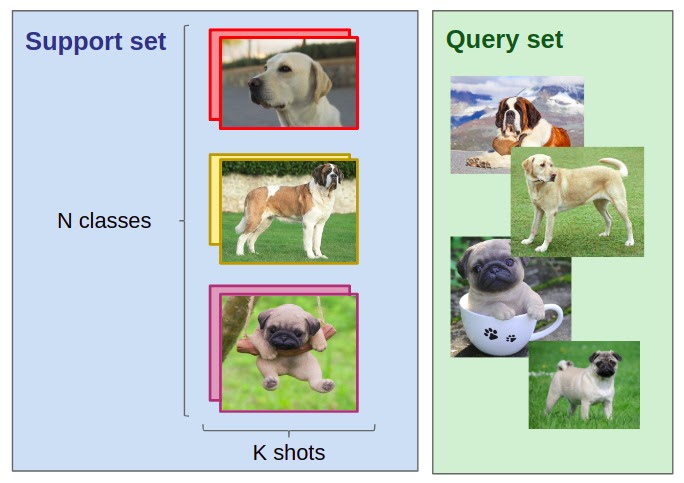 N-Way K-Shot
AI:Summary
Core Issue and Solutions
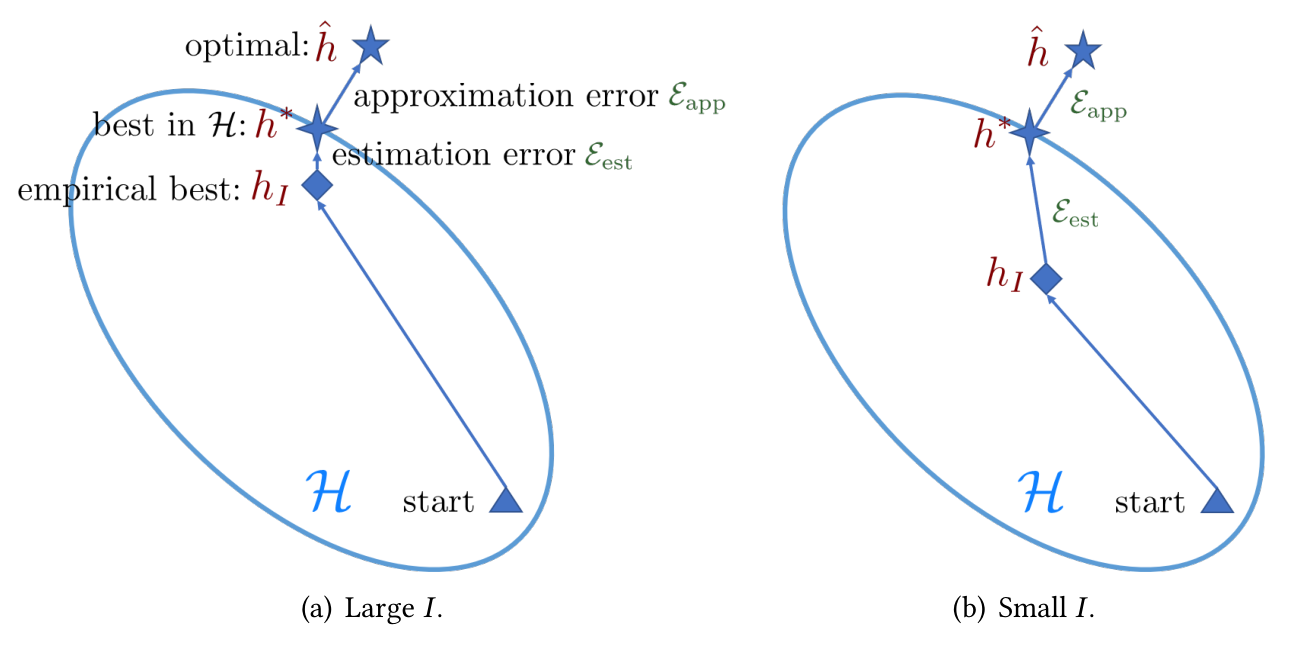 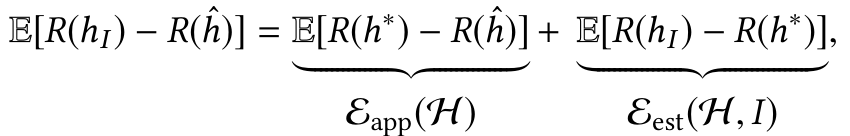 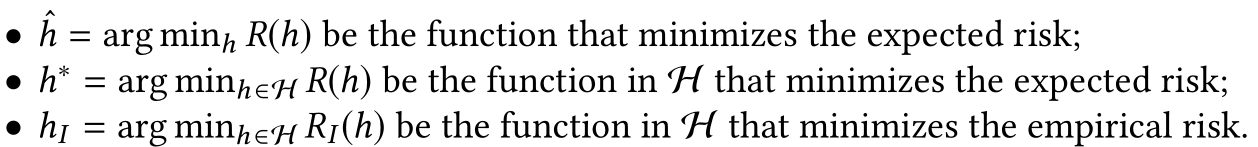 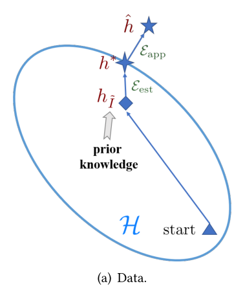 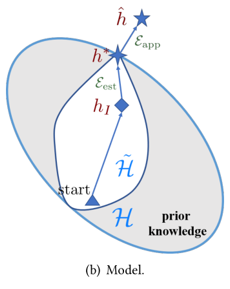 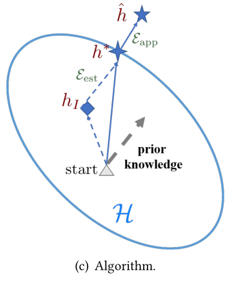 Key information: prior knowledge
How to obtain prior knowledge?
AI:Summary
2024/11/18
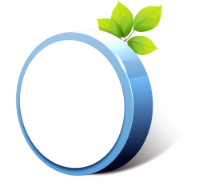 Meta-Learning based Example
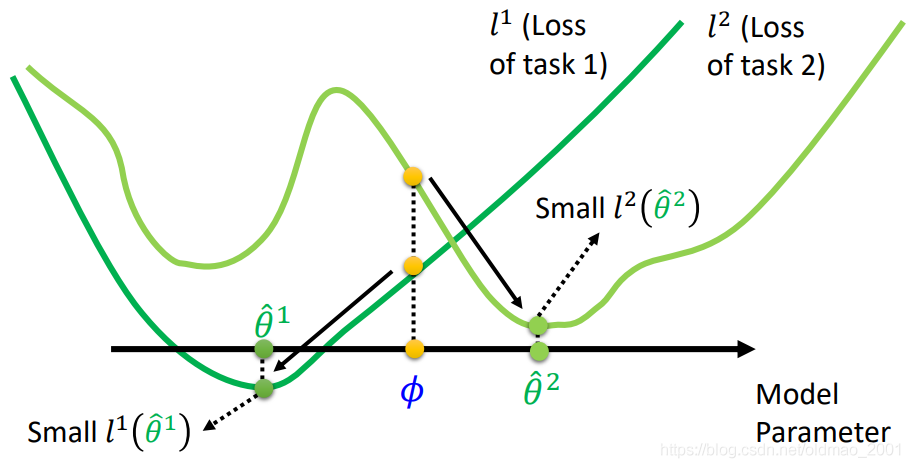 Model-Agnostic Meta-Learning (MAML)
A good initialization point
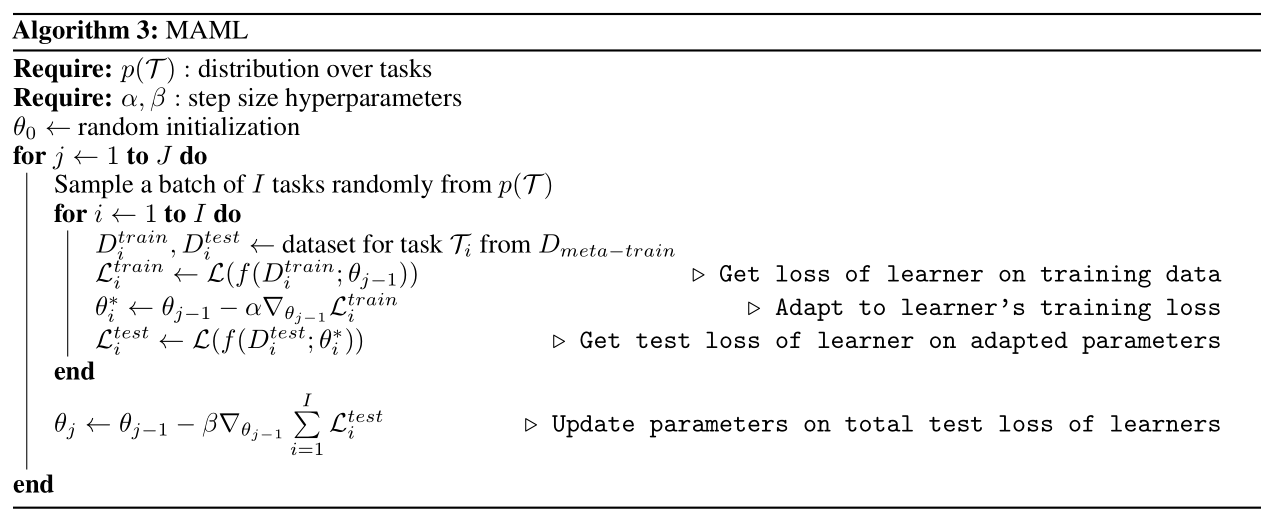 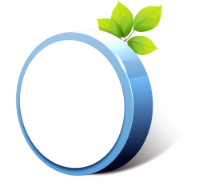 Transfer Learning based Example
A closer look at few-shot classification (BASELINE & BASELINE++)
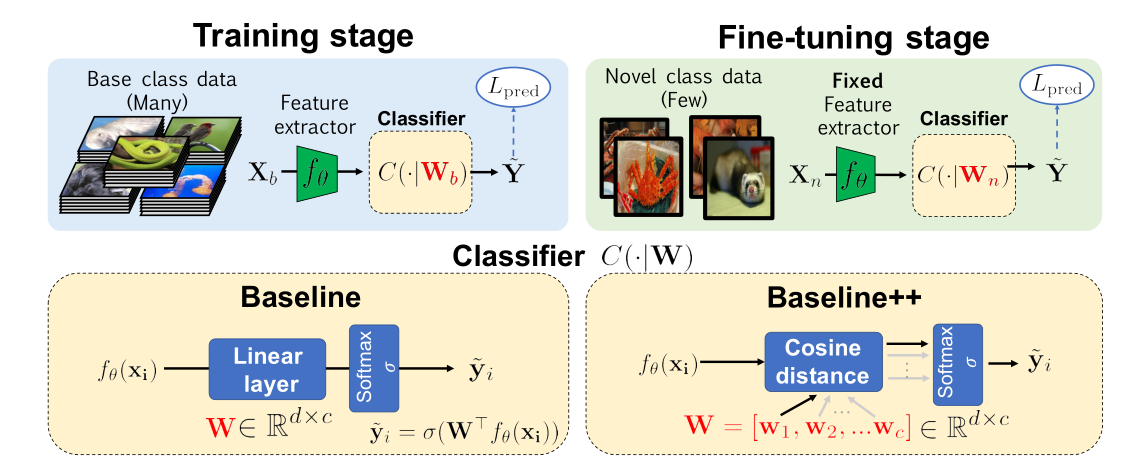 Network Structure Learning Problem and Approaches
Optimize network structures automatically.
Bayesian Network Structure Learning
Neural Architecture 
Search
Knowledge Distillation
Network Compression in Learning Objective
AI:Summary
Neural Architecture Search
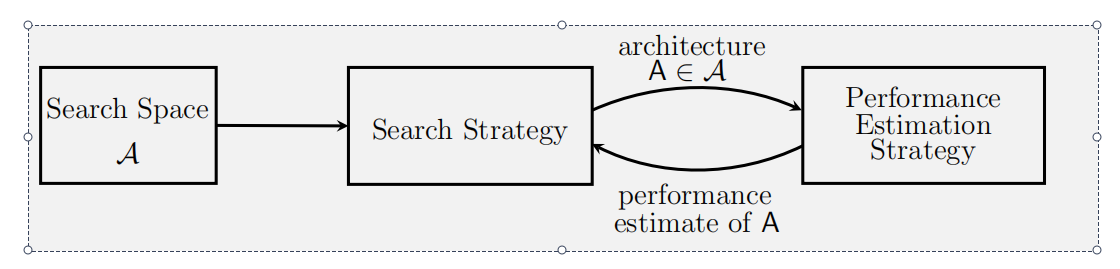 Global Space
Cell-based Space
Reinforcement
Evolutionary
Bayesian
Training giving architectures
Low-fidelity approximations 
Learning curve extrapolation
Bayesian Network Structure Learning
Casts the problem of neural network structure learning as a problem of Bayesian network structure learning. Then, instead of directly learning the discriminative structure, it learns a generative graph, constructs its stochastic inverse, and then constructs a discriminative graph.
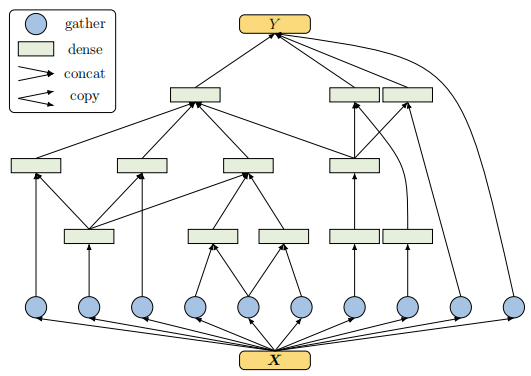 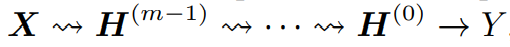 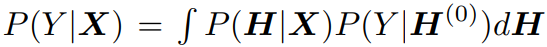 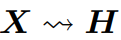 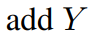 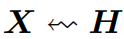 AI:Summary
2024/11/18
Knowledge Distillation
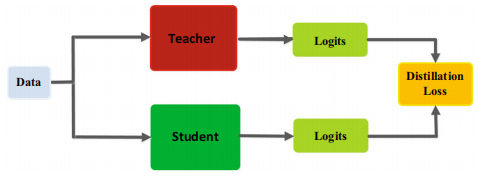 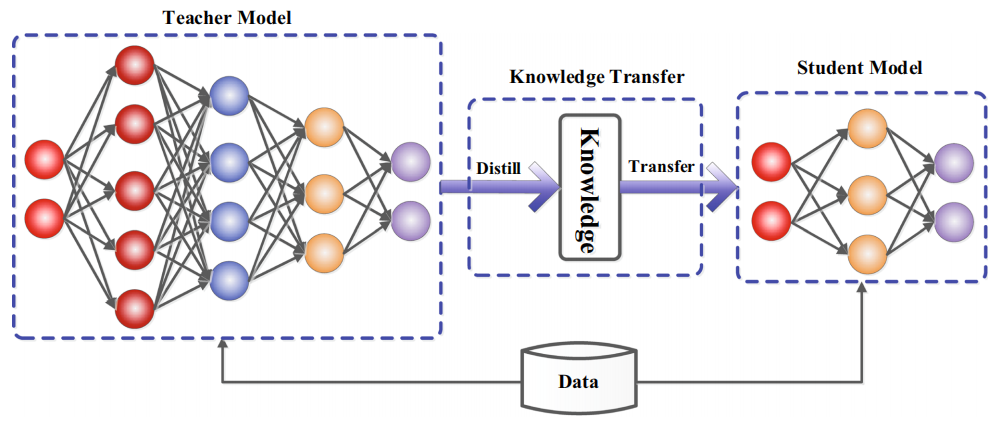 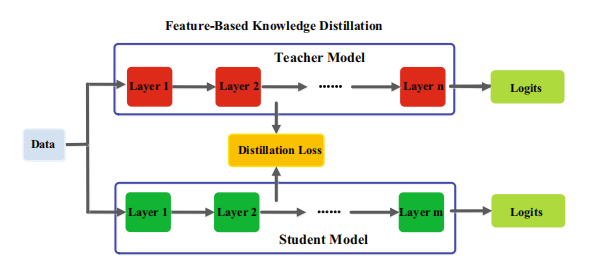 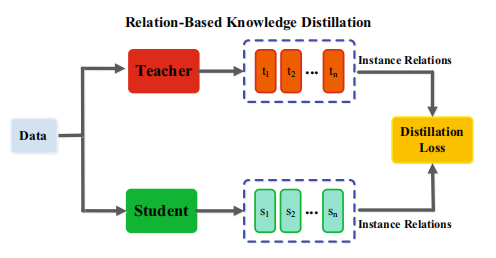 AI:Summary
Network Compression Based on Optimization Objective
Bring the objective of network simplification into the original learning objective and increase the regularization to simplify the network. After learning, we can get a sparse network.
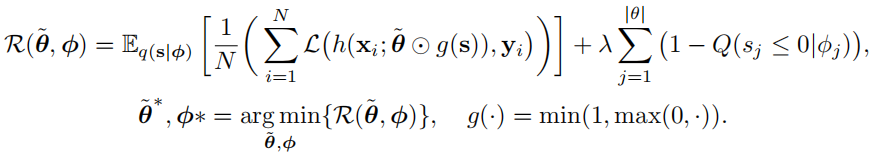 AI:Summary
Integrating Knowledge and Learning
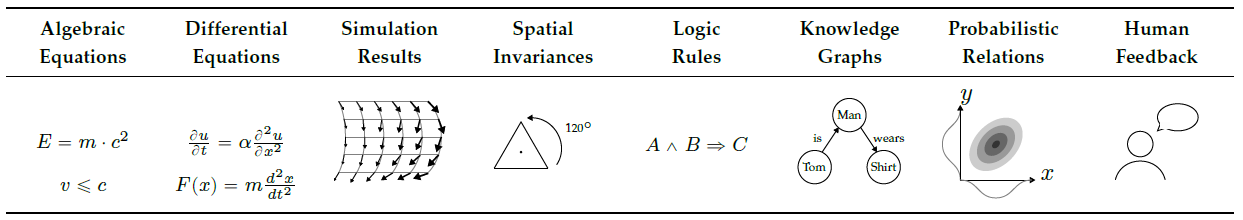 Knowledge Representation
Key Elements in Learning
Hypothesis Set
Objectiveness
Optimization
Training Data
AI:Summary
Algebraic Equations
Algebraic equations represent knowledge as equality or inequality relations between mathematical expressions consisting of variables or constants.
Equations can be used to describe general functions or to constrain variables to a feasible set and are thus sometimes also called algebraic constraints. 

Eg., 
 the equation for the mass-energy equivalence
 the inequality stating that nothing can travel faster than the speed of light in vacuum.
Differential Equations
Differential equations are a subset of algebraic equations, which describe relations between functions and their spatial or temporal derivatives. 

Two famous examples:
 the heat equation, which is a partial differential equation (PDE), 
 Newton‘s second law, which is an ordinary differential equation (ODE)
In both cases, there exists a (possibly empty) set of functions that solve the differential equation for given initial or boundary conditions. 

Differential equations are often the basis of a numerical computer simulation.
Simulation Results
Simulation results describe the numerical outcome of a computer simulation, which is an approximate imitation of the behavior of a real-world process.
A simulation engine typically solves a mathematical model using numerical methods and produces results for situation-specific parameters. Its numerical outcome is the simulation result that we describe here as the final knowledge representation. 
Examples are the flow field of a simulated fluid or pictures of simulated traffic scenes.
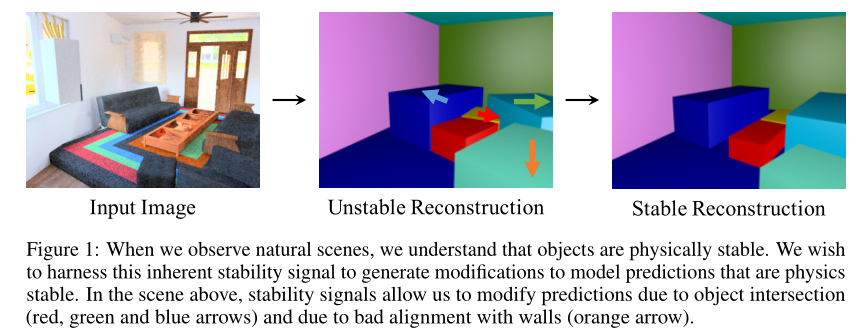 Spatial Invariances
Spatial invariances describe properties that do not change under mathematical transformations such as translations and rotations. If a geometric object is invariant under such transformations, it has a symmetry (for example,a rotationally symmetric triangle). A function can be called invariant, if it has the same result for a symmetric transformation of its argument. Connected to invariance is the property of equivariance.
Spatial invariances include Translation Invariance, Rotation/Viewpoint Invariance, Size Invariance, Illumination Invariance, et. al. For example, for image recognition tasks, no matter where a “dog” appears in the image, it should be recognized as that a “dog”.
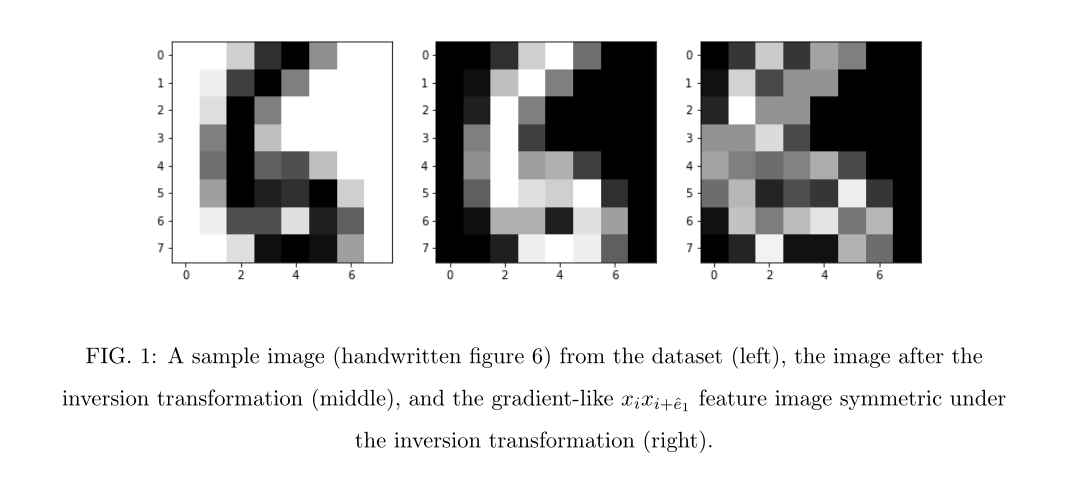 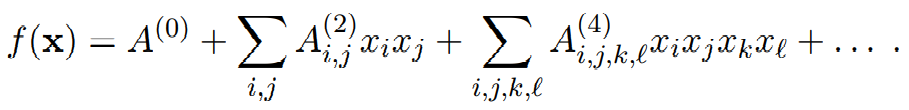 Logic Rules
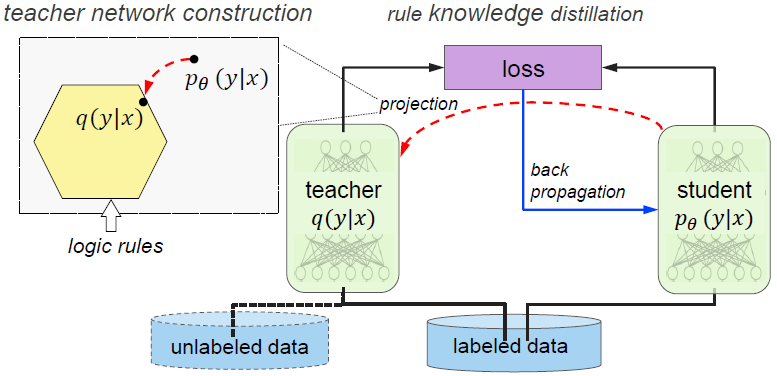 Knowledge Graphs
A graph is a pair (V,E), where V are its vertices and E denotes edges. 
In a knowledge graph, vertices(or nodes) usually describe concepts whereas edges represent(abstract) relations between them (such as "Man wears shirt"). In an ordinary weighted graph, edges quantify the strength and the sign of a relationship between nodes.
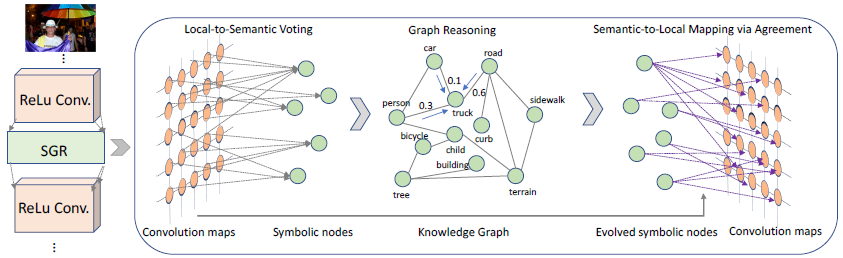 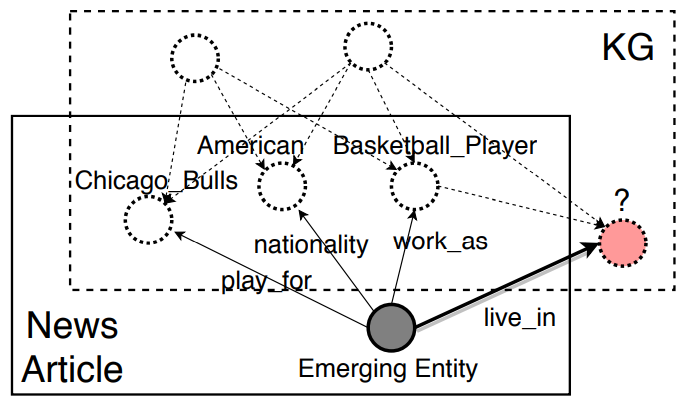 Probabilistic Relations
The core concept of probabilistic relations is a random variable X from which samples x can be drawn according to an underlying probability distribution P(X). 
Two or more random variables X,Y can be interdependent with joint distribution (x,y)~P(X,Y). 
Prior knowledge could be assumptions on the conditional independence or the correlation structure of random varables or even a full description of the joint probability distributions.
Integration into the hypothesis set : Knowledge and Bayesian inference are combined in more intricate ways , for instance, by learning network structures from knowledge and from data. 

Integration into the learning algorithm: Human knowledge can also be used to define an informative prior, which affects the learning algorithm as is has a regularizing effect.
Human Feedback
Transform knowledge via direct interfaces between users and machines. 
The choice of input modalities detemines the way information is transmitted. Typical modalities include keyboard, mouse, and touchscreen, followed by speech and computer vision,e.g., tracking devices for motion capturing. 
In theory, knowledge can also be transferred directly via brain signals using brain-computer interfaces.
Integration into the learning algorithm: In reinforcement learning, an agent observes an unknown environment and learns to act based on reward signals.
END OF THE COURSE
See you !